БЮДЖЕТ ДЛЯ ГРАЖДАН
Отчет об исполнении бюджета Киселевского сельского поселения Красносулинского района 
за  2017 год
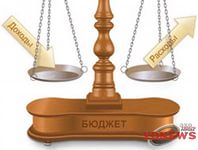 Основные показатели
Бюджет Киселевского сельского поселения Красносулинского района на 2017 год  утвержден решением Собрания депутатов Киселевского сельского поселения от 27.12.2016 г. № 30 по доходам на 2017 год в сумме 16 040,1 тыс. руб., по расходам на 2017 год  в сумме 16 040,1 тыс. руб. 
	Уточненный план 2017 года составляет по доходам – 17 737,6 тыс. руб., по расходам – 18 710,7 тыс. руб.  Дефицит бюджета покрыт за счет остатка средств на счете, сложившегося на 01 января 2017 г. на счете поселения в размере 2 717,2 тыс. рублей.
	План по доходам исполнен в сумме 17 884,7 тыс. руб., что составляет 100,8 % от планового показателя; исполнение по расходам – 18 511,7 тыс. руб., что составляет 98,9  % от плана.
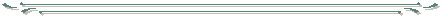 1. Налоговые доходы
Налоговые доходы бюджета Киселевского сельского поселения состоят из следующих поступлений:
налог на доходы физических лиц
налоги на товары (работы, услуги), реализуемые на территории Российской Федерации (акцизы)
налоги на совокупный доход (налог в связи с применением УСН, единый сельскохозяйственный налог) 
налоги на имущество (налог на имущество физических лиц, земельный налог)
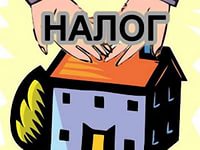 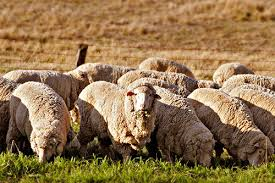 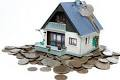 Поступление налоговых доходов 2017год
Распределение налоговых доходов
2. Неналоговые доходы
Неналоговые доходы бюджета Киселевского сельского поселения состоят из следующих поступлений:
государственная пошлина за совершение нотариальных действий,
доходы от использования имущества (арендная плата за земельные участки) 
доходы от  продажи материальных и нематериальных активов (доходы от продажи земельных участков
штрафы, санкции и возмещение ущерба
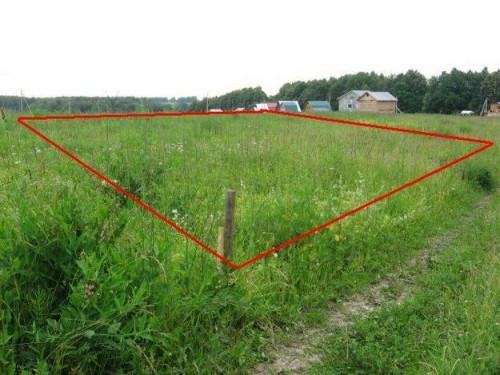 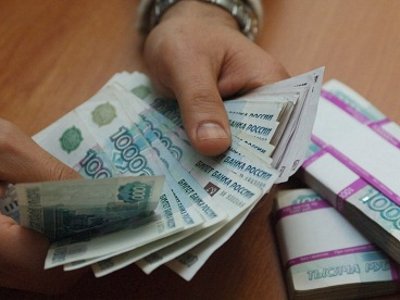 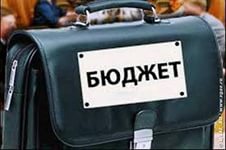 Поступление неналоговых доходов 2017год
Распределение неналоговых доходов
Анализ исполнения плана по налоговым и неналоговым доходам бюджета поселения  за  2017 год
3. Безвозмездные поступления
Доходы бюджета Киселевского сельского поселения от безвозмездных поступлений состоят из следующих поступлений:
субвенций (на осуществление первичного воинского учета, на определение перечня лиц, уполномоченных составлять протоколы об административных правонарушениях)
иных межбюджетных трансфертов (из бюджета Ростовской области)
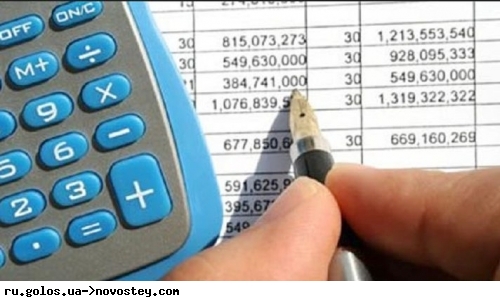 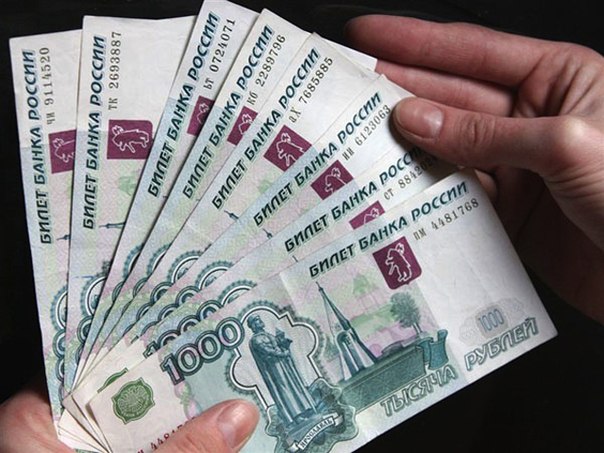 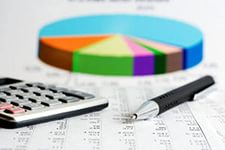 Доходы от безвозмездных  поступлений 2017год
Распределение безвозмездных поступлений
Анализ поступления доходов в бюджет поселенияза 2017 год
4. Расходы
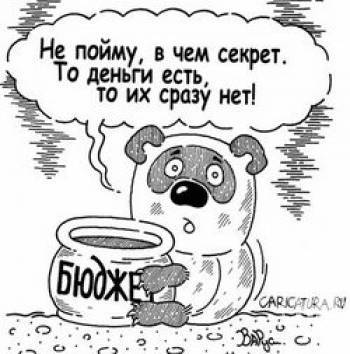 Осуществление расходов по разделам и подразделам
Осуществление расходов по разделам и подразделам(продолжение)
Распределение расходов по разделам и подразделам за 2017 год
Исполнение программной части бюджета поселенияза 2017 год
Исполнение программной части бюджета поселенияза 2017 год (продолжение)
Анализ исполнения плана по программным расходам бюджета поселения  за 2017 год
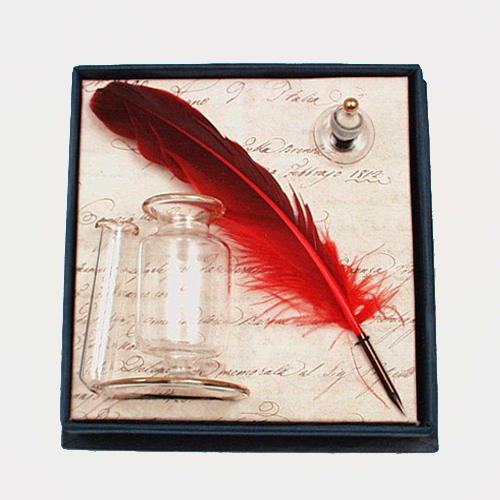 СПАСИБО
ЗА ВНИМАНИЕ!
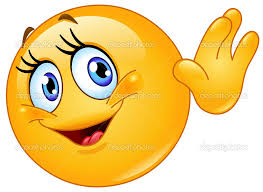